The Moral of the Story
What is a moral?
It is a lesson about right and wrong
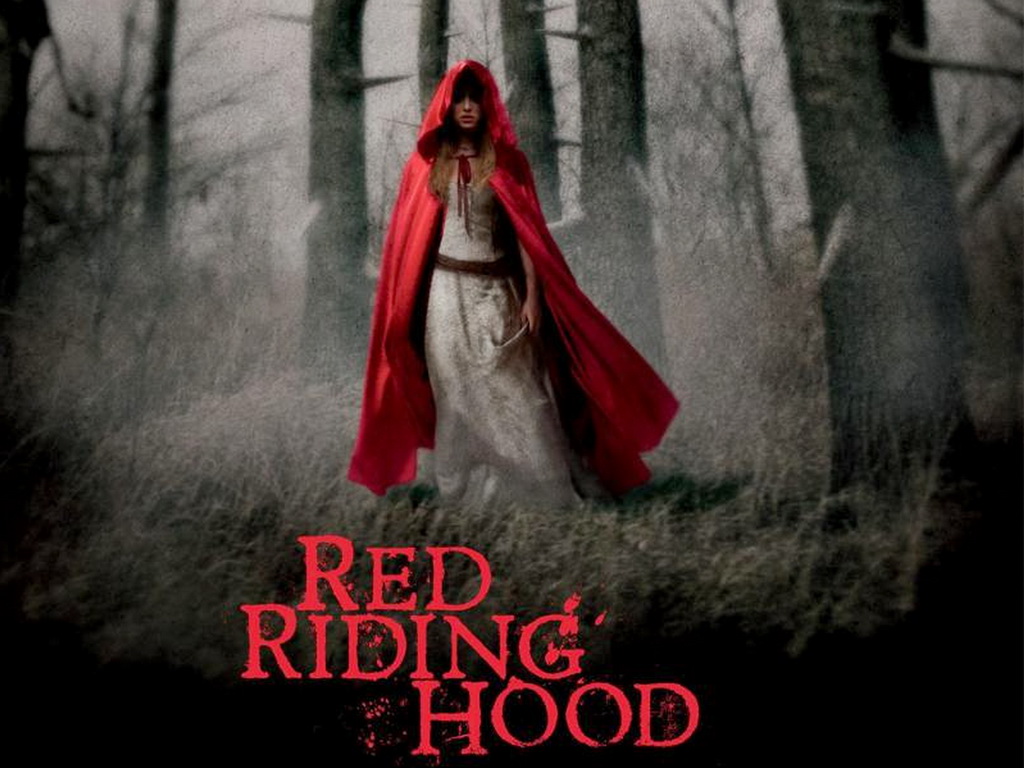 What is the moral of…
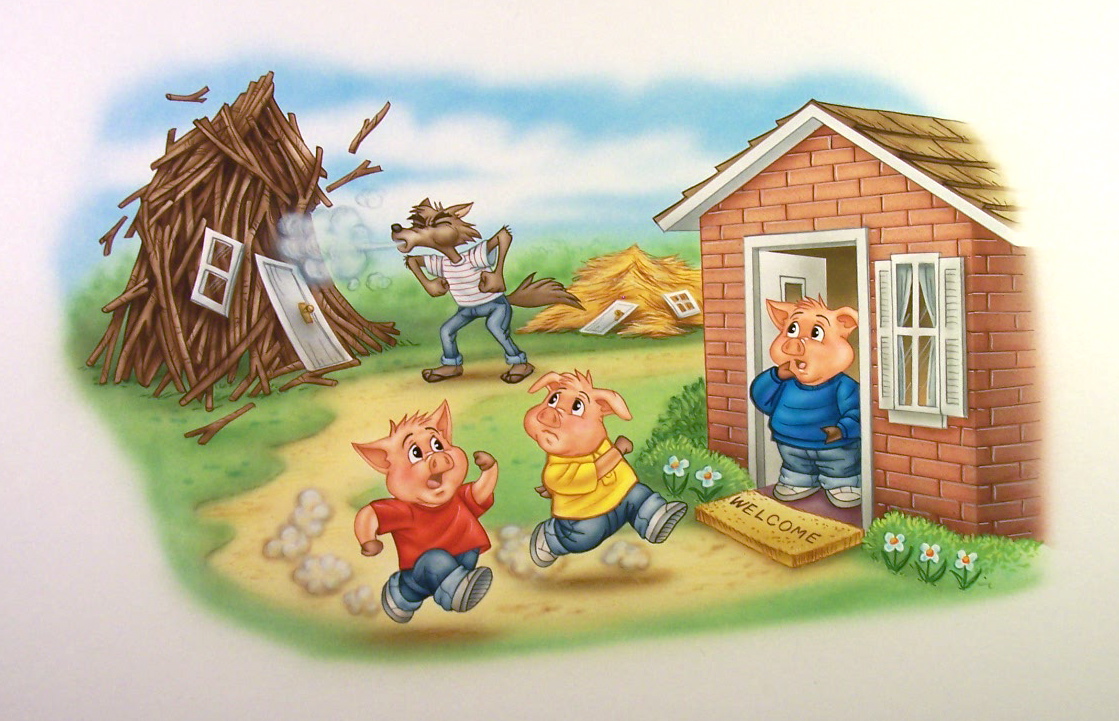 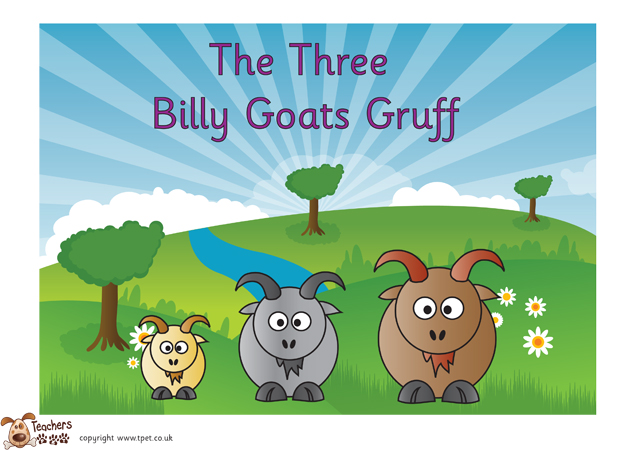 Red Riding Hood

Billy Goats Gruff

Three Little Pigs
Build a strong house

Don’t talk to strangers

Don’t be greedy
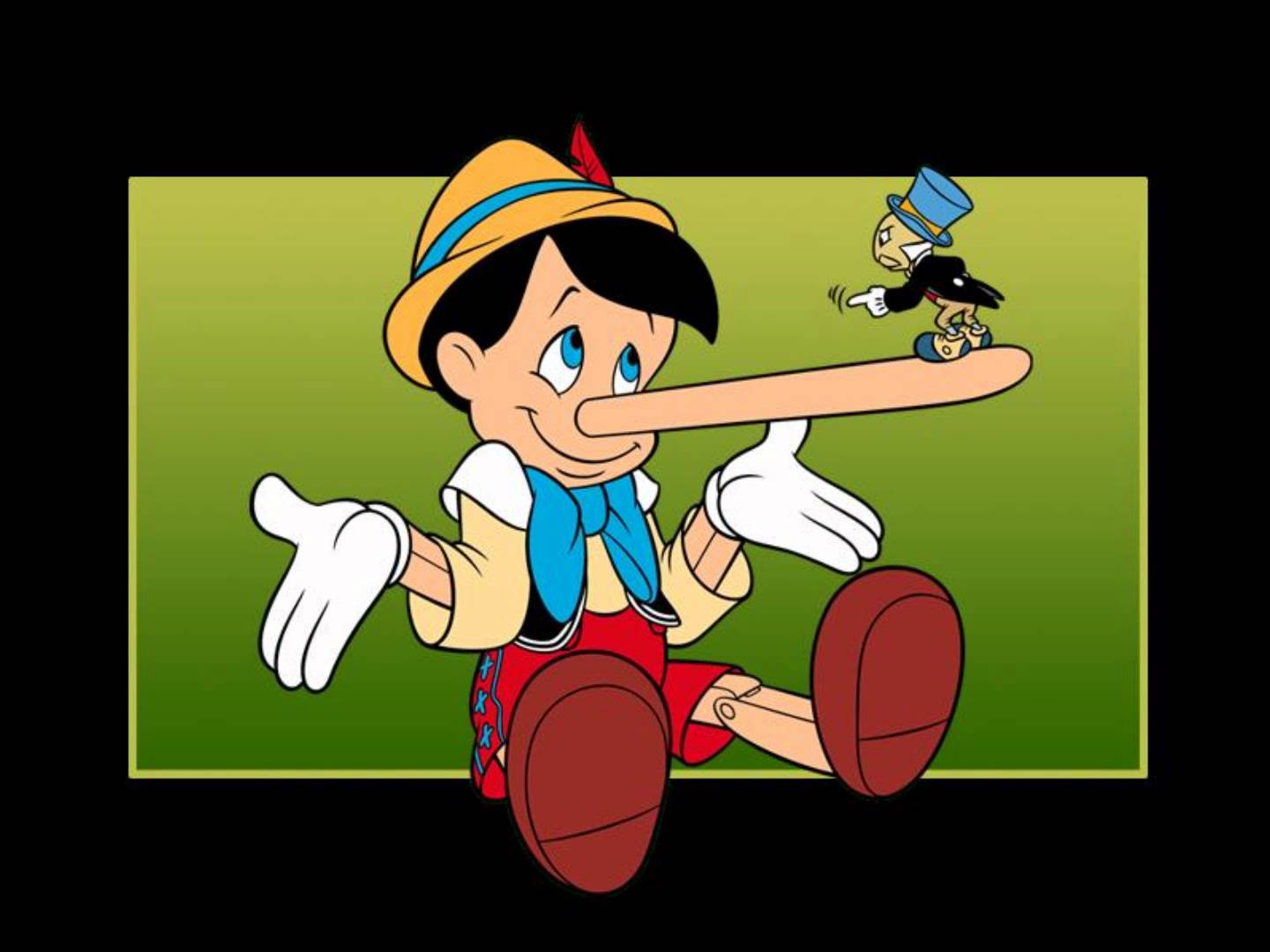 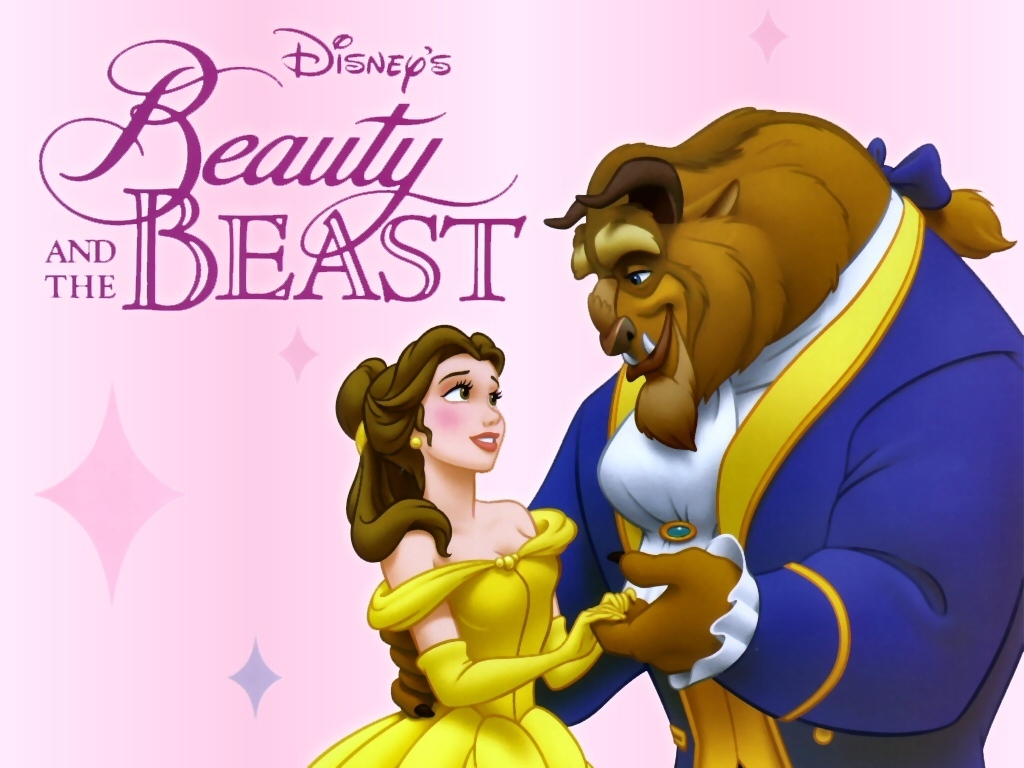 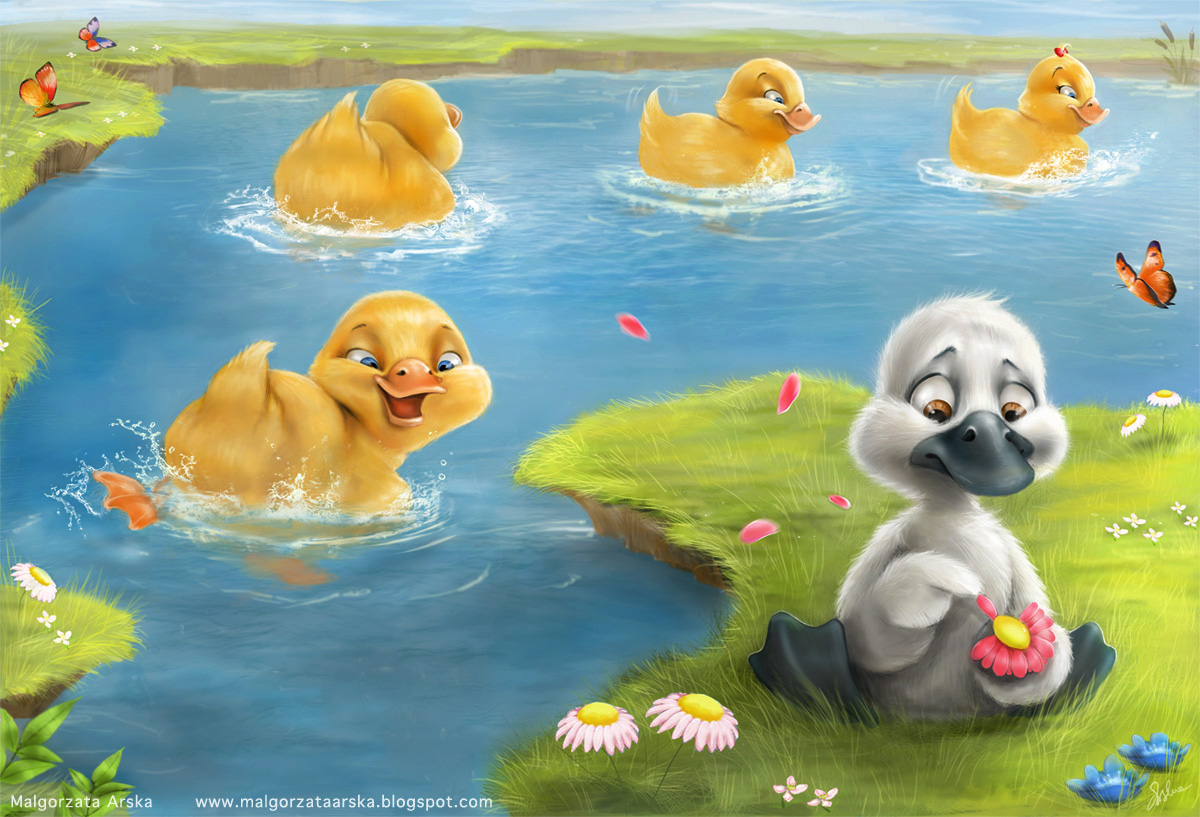 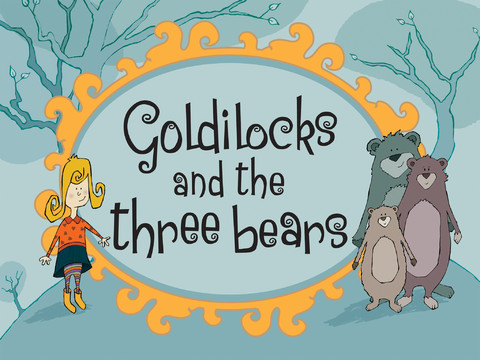 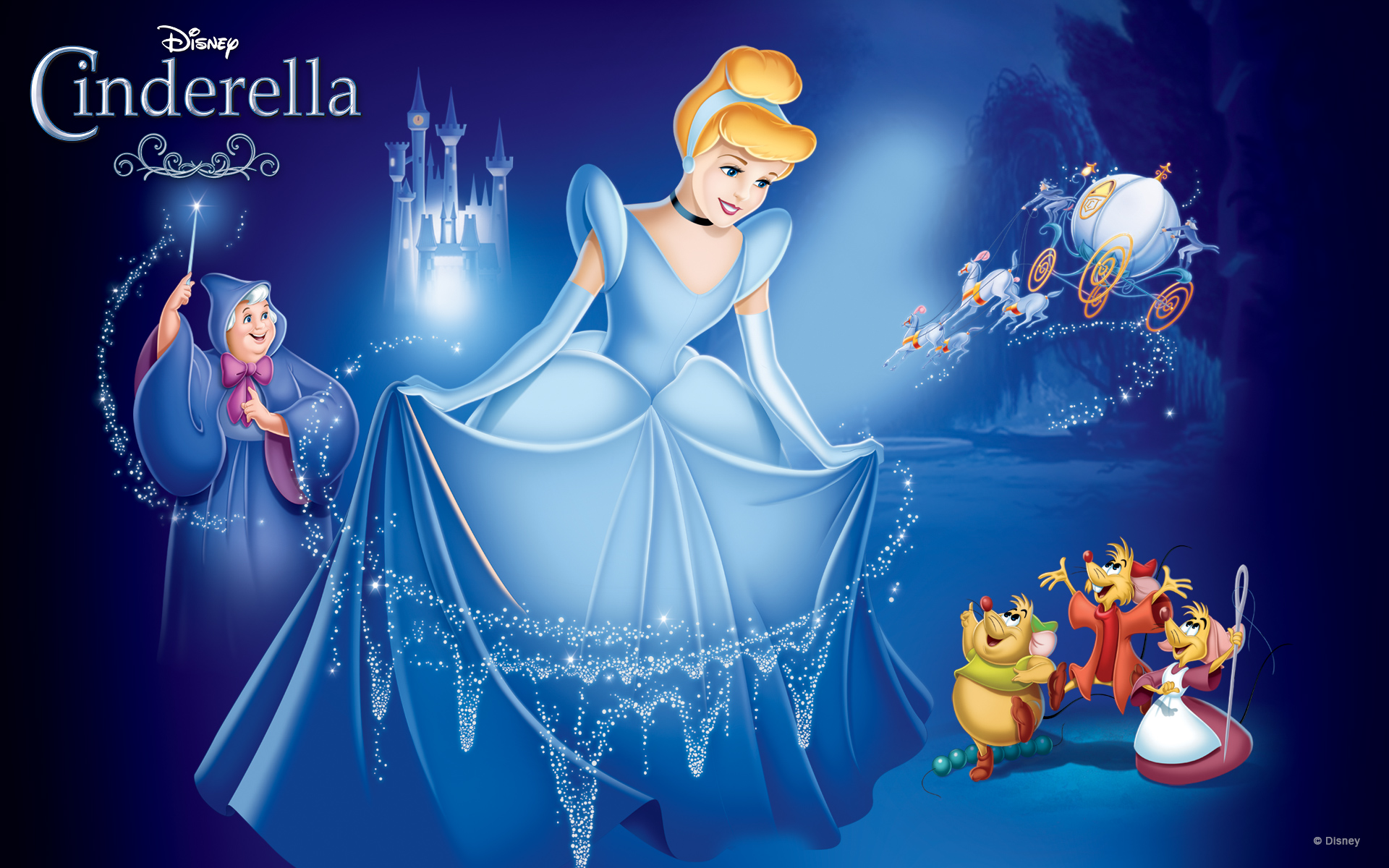 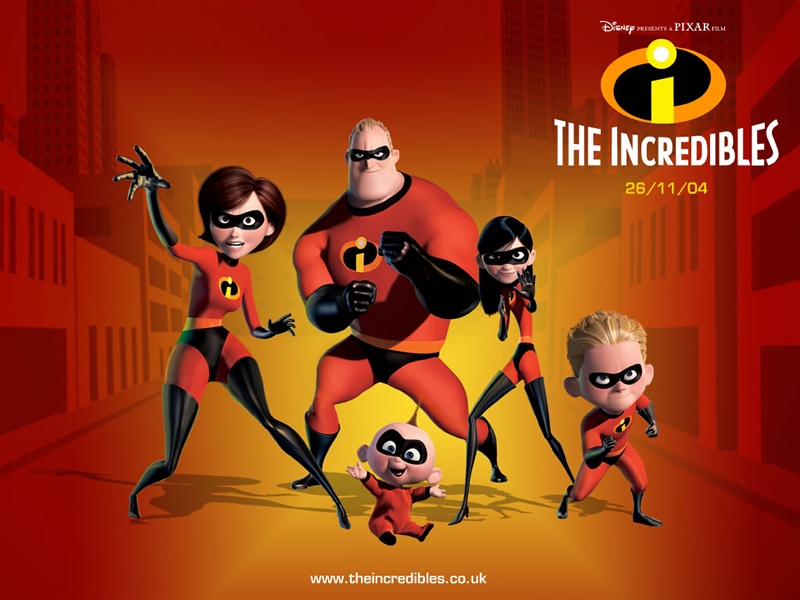 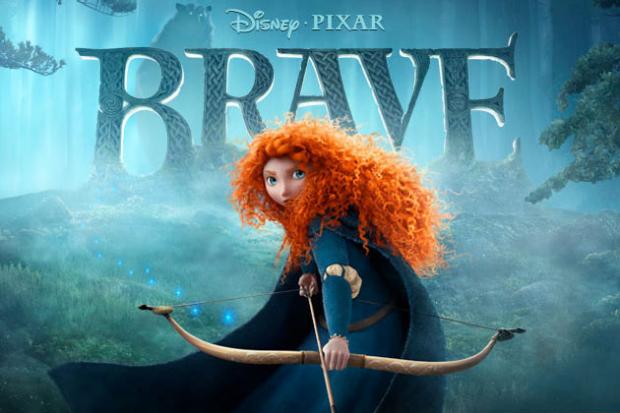 Chicken Little
What is the moral of the story?
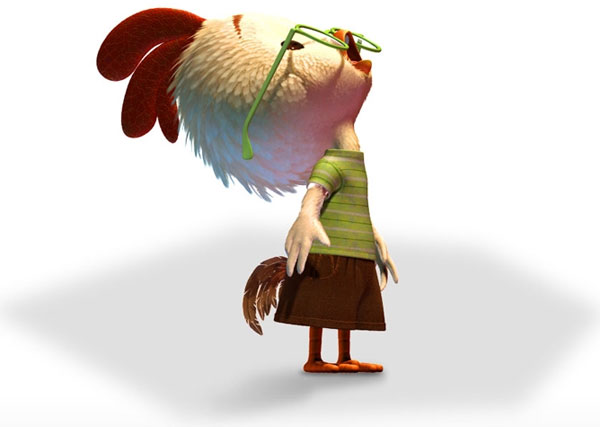 https://www.youtube.com/watch?v=NRLXp3R7uZY
Who has all the answers?
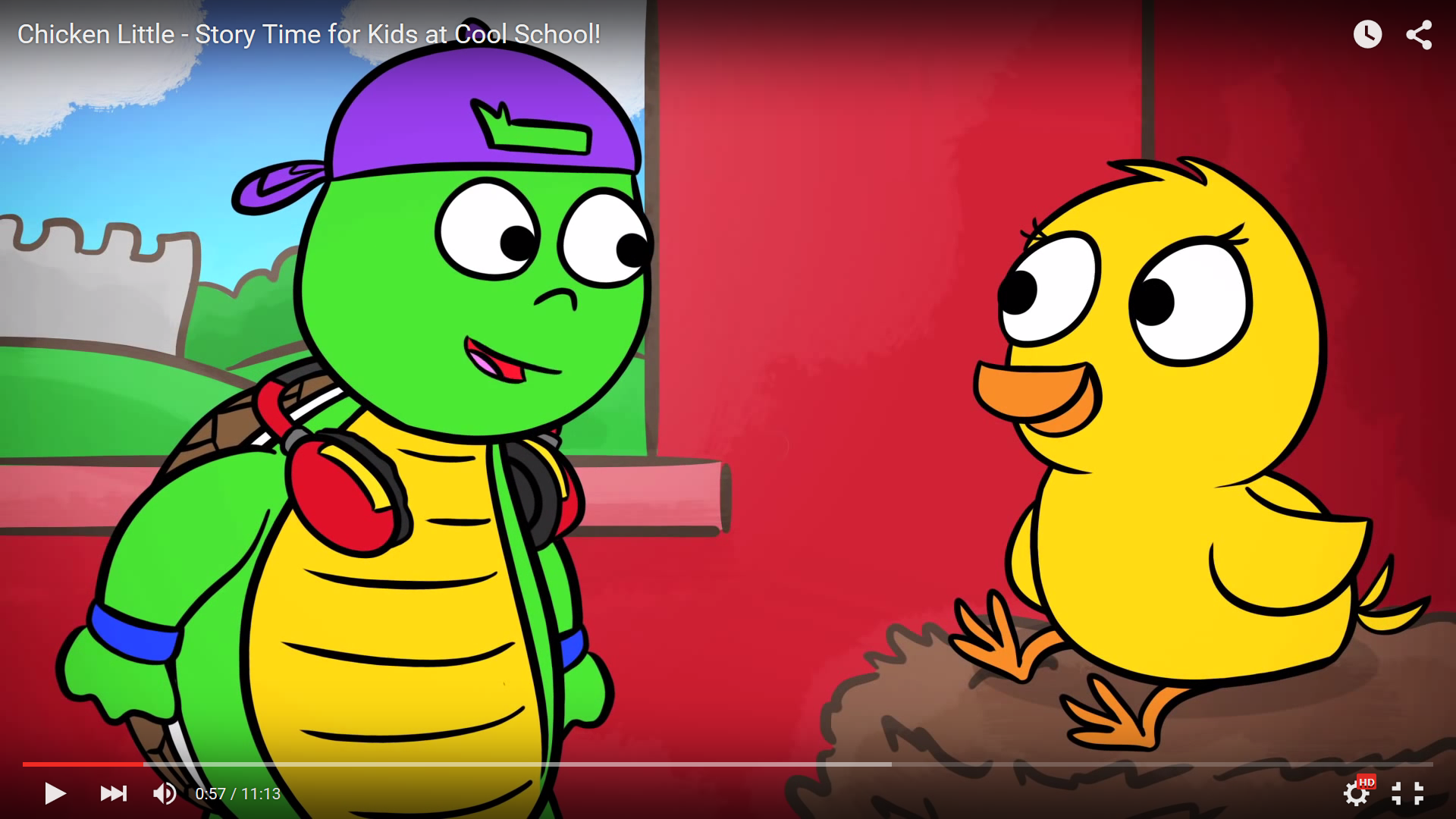 What fell on Chicken Little’s head?
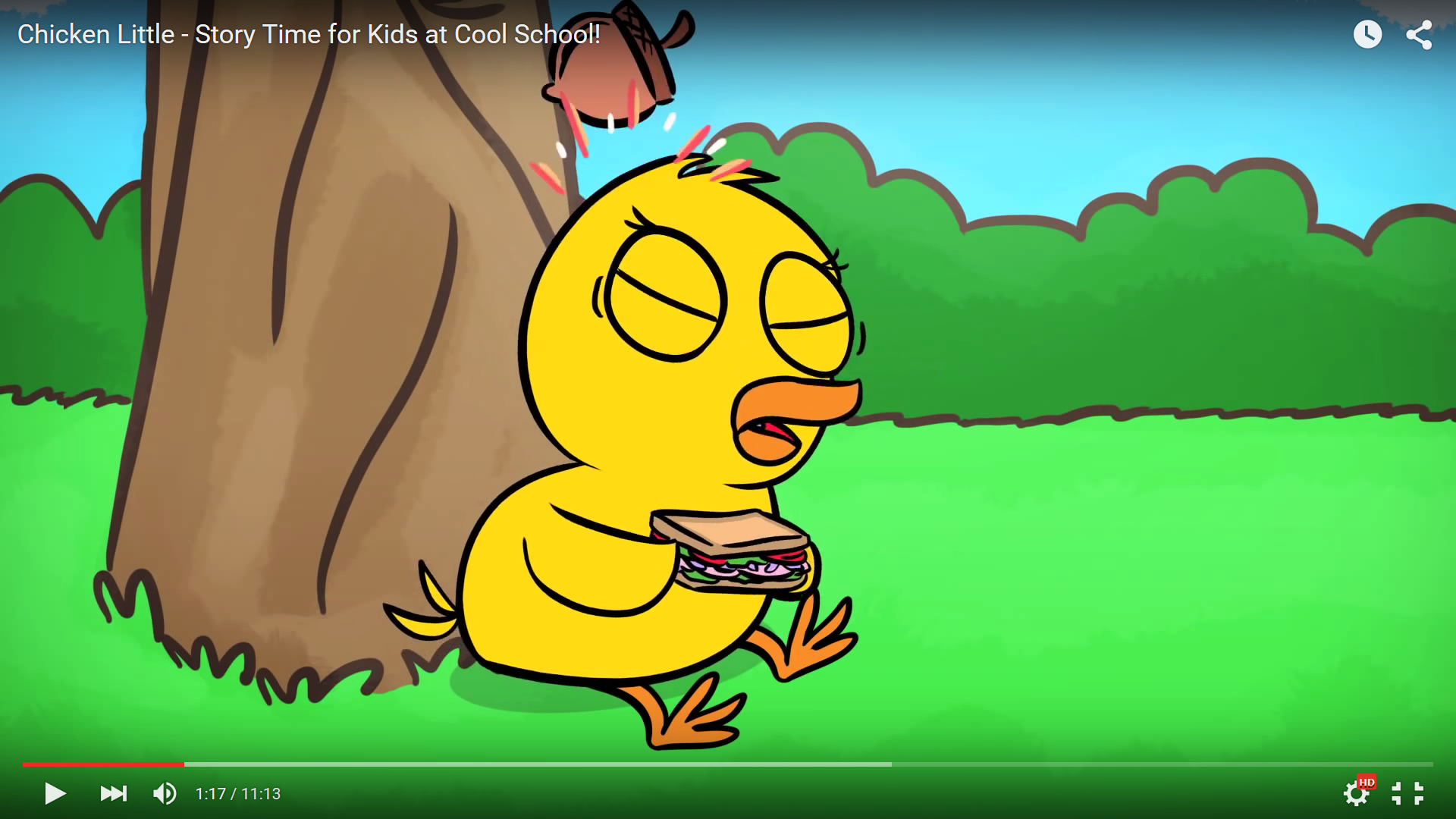 Who did she want to tell?
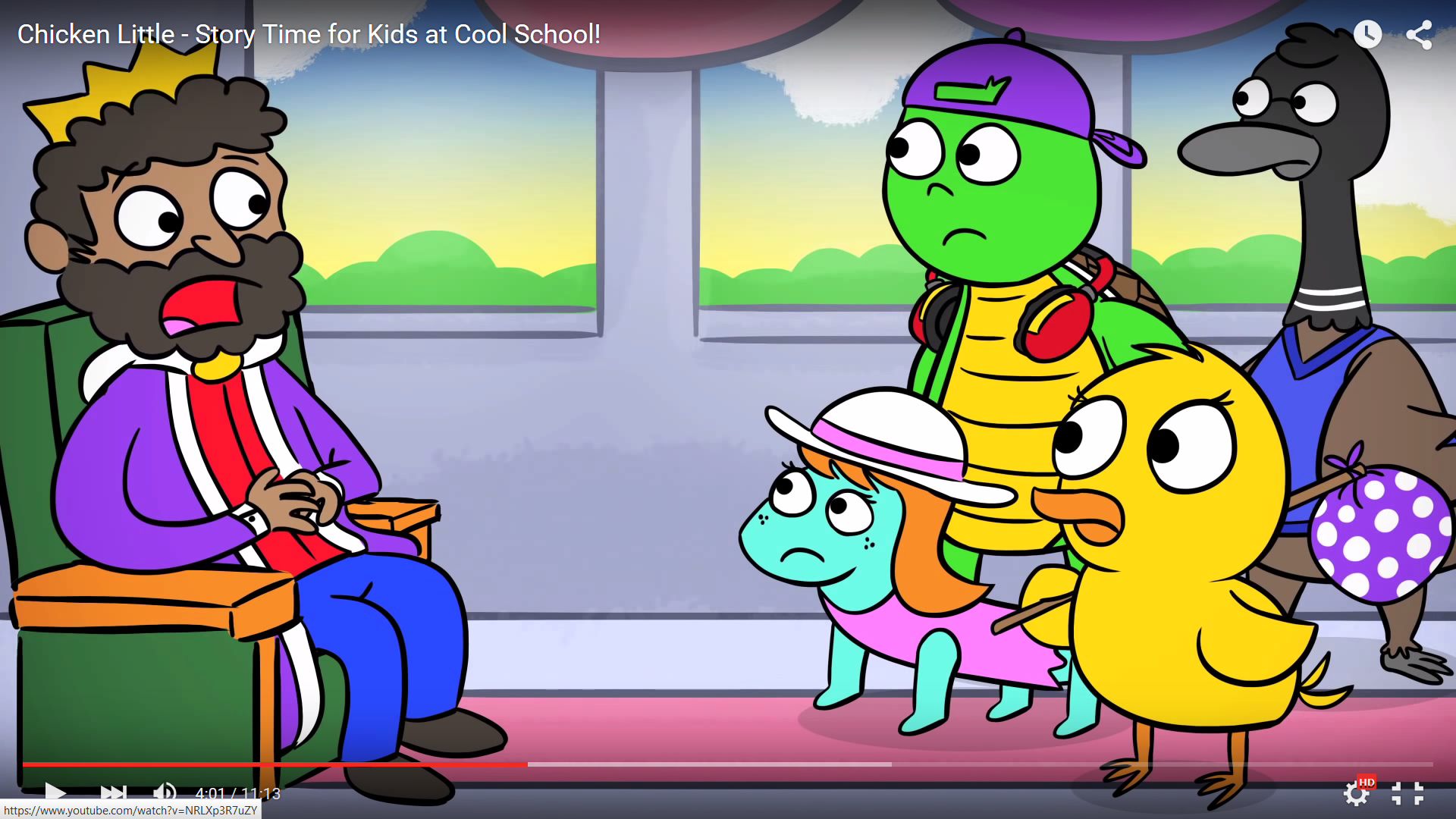 “I can’t put my finger on it”
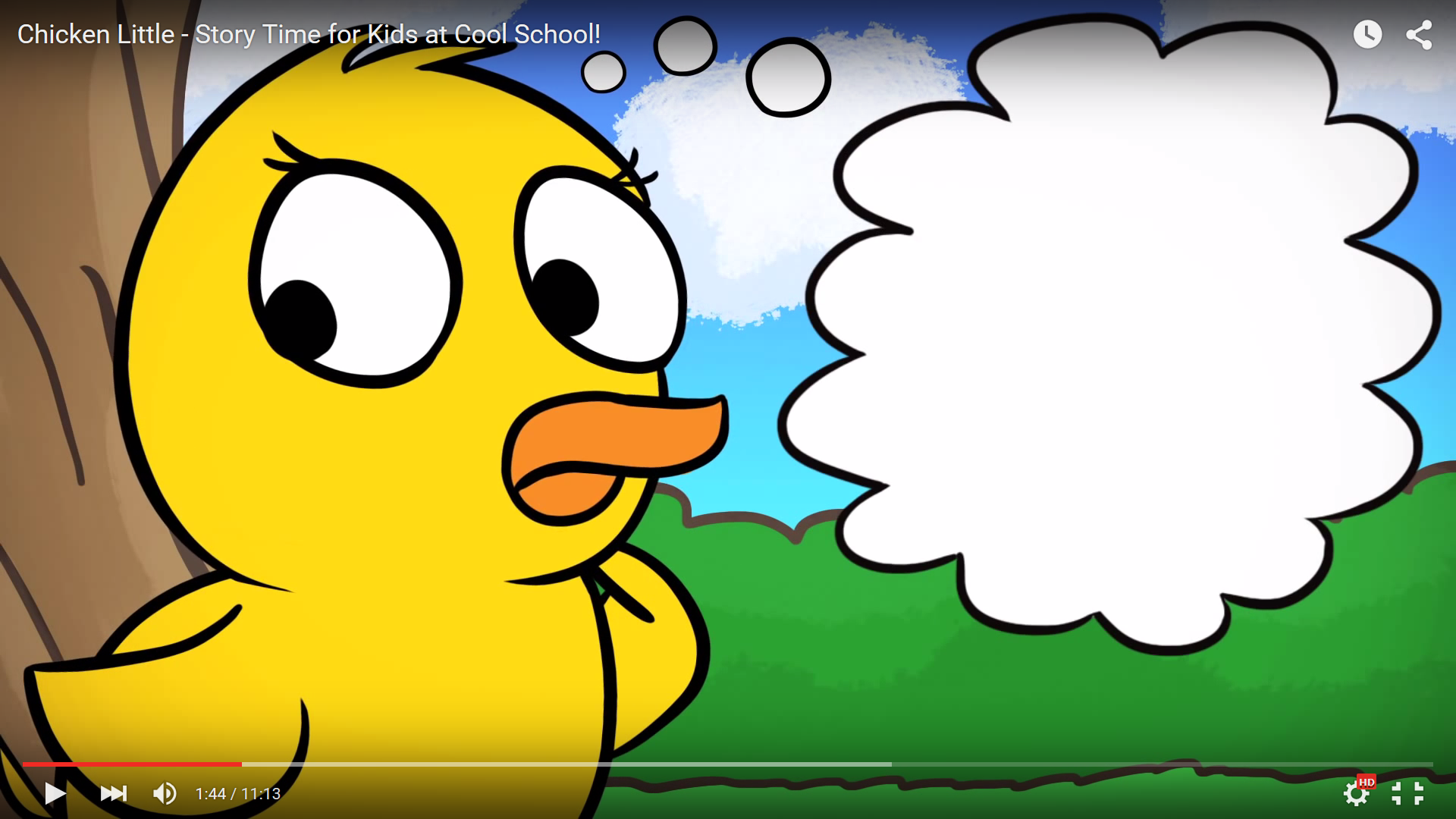 What is the moral of the story?
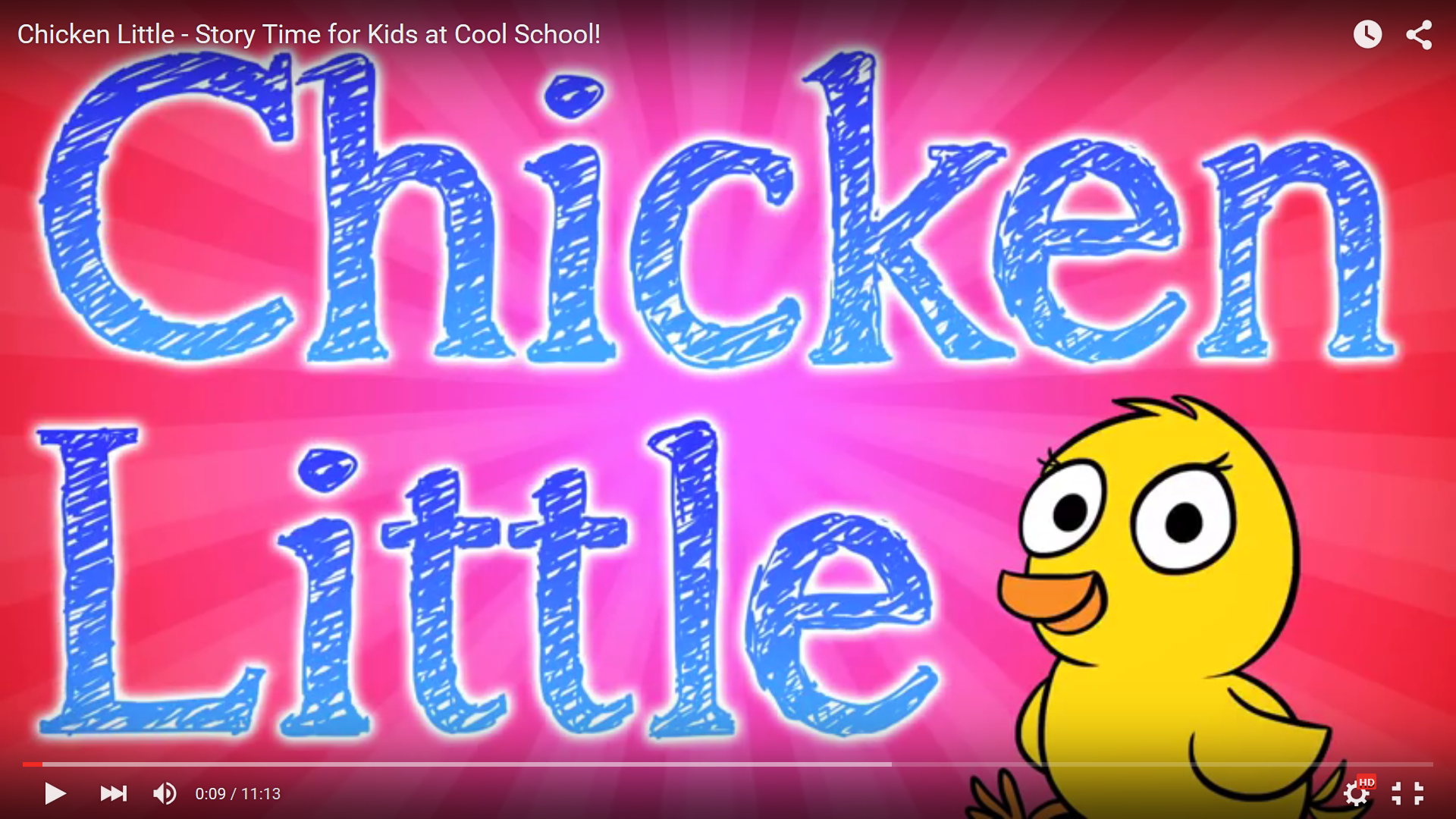 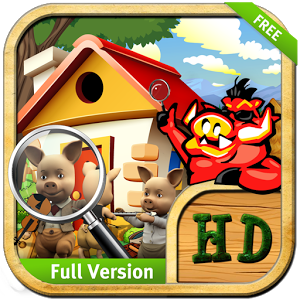 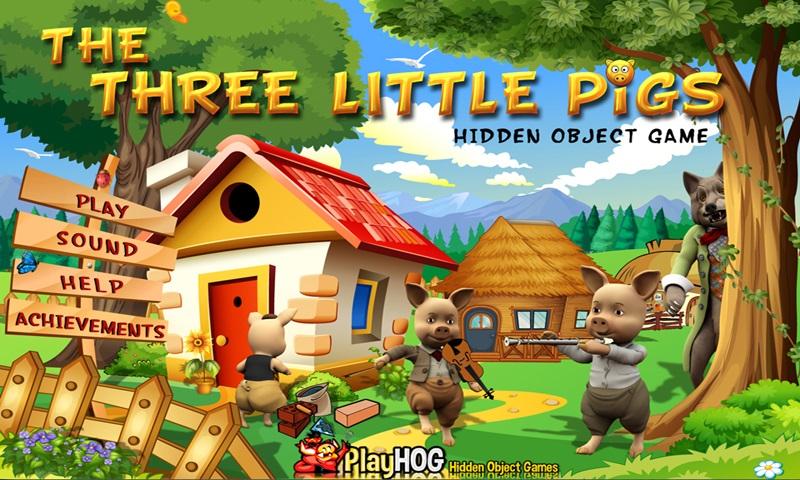